Autonomic nervous system
ANS vs. somatic NS
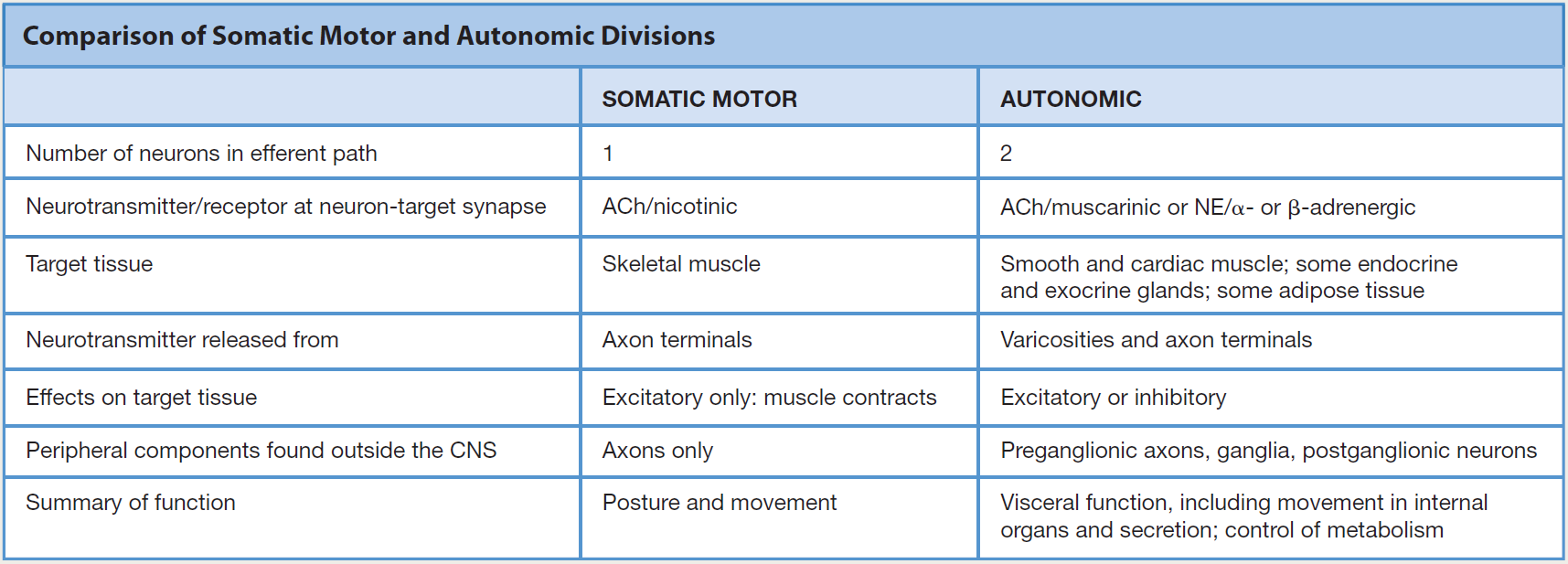 Autonomic nervous system
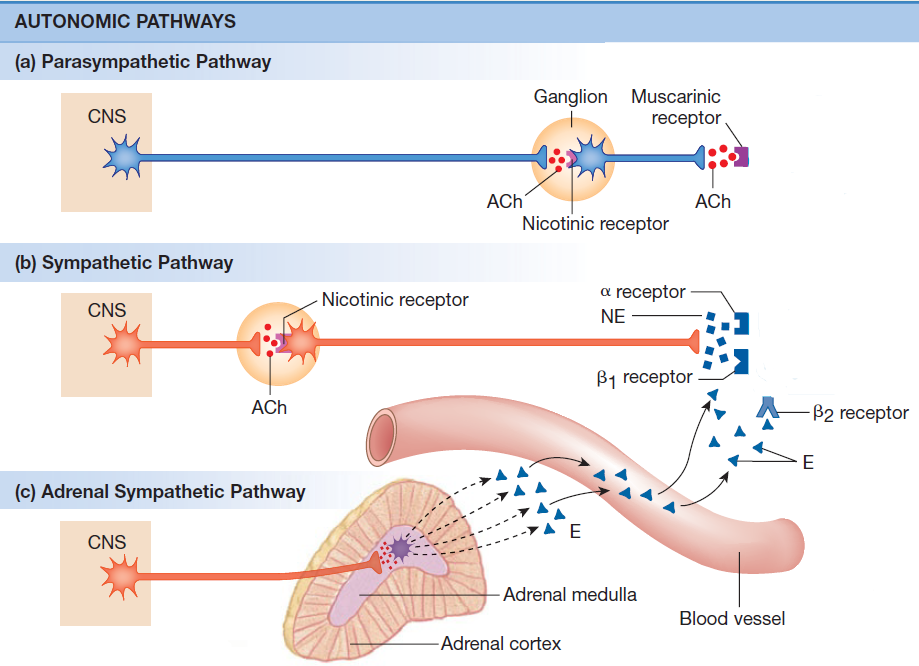 Autonomic nervous system
Preganglionic fibers
SNS, PNS
Nikotinic receptor
NN type and NM type
Excitatory receptors
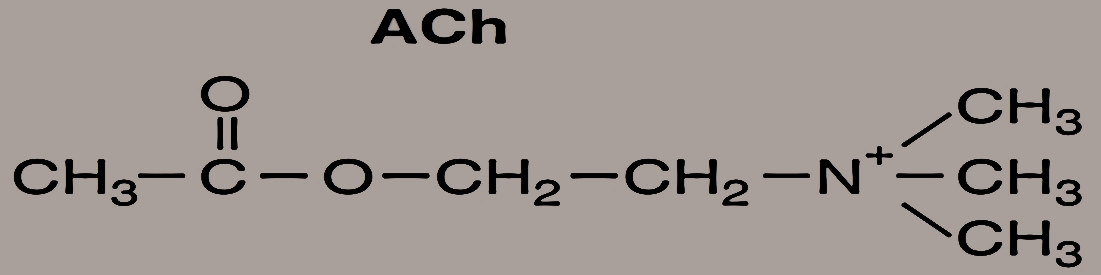 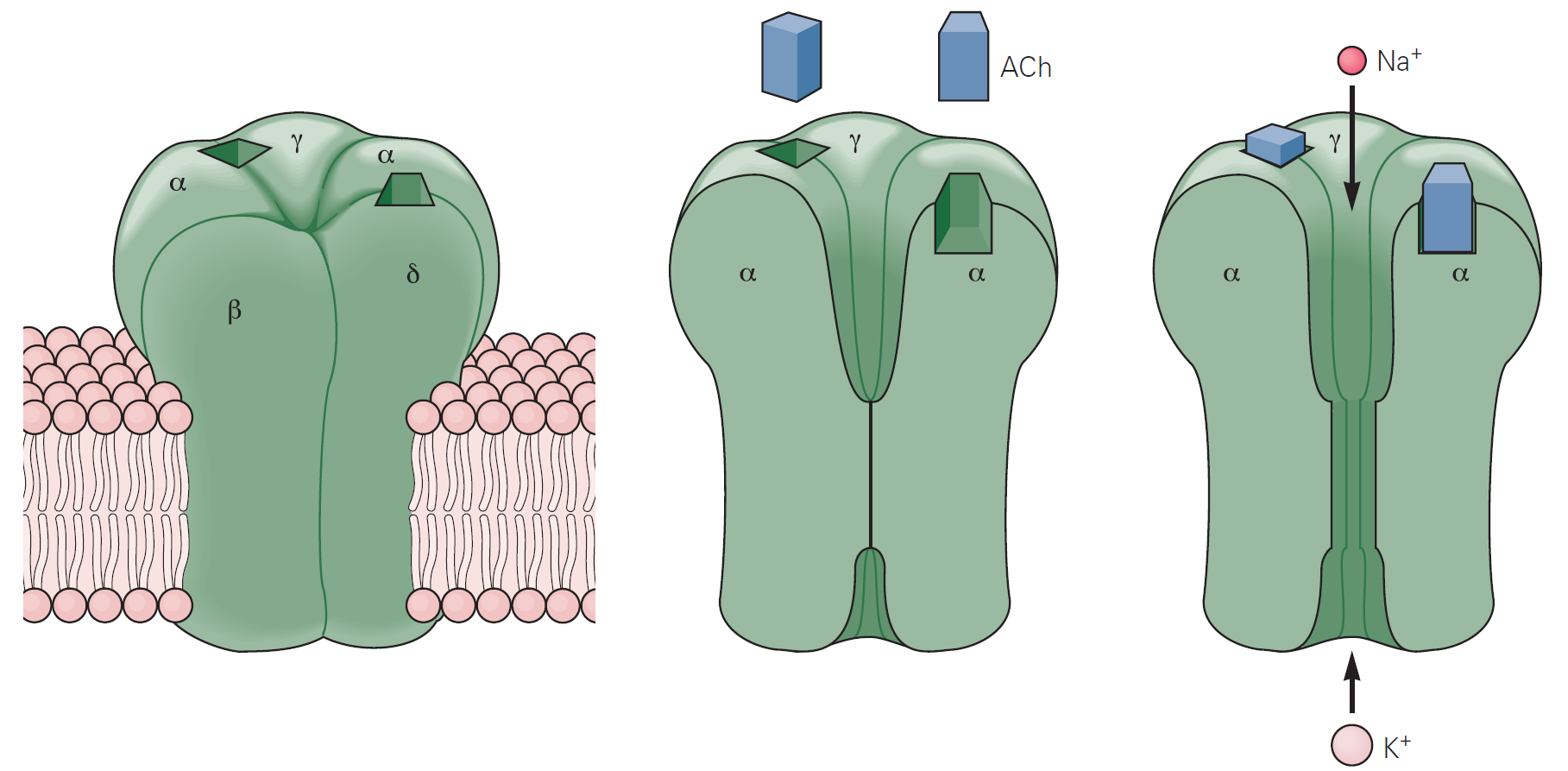 Second messenger systems
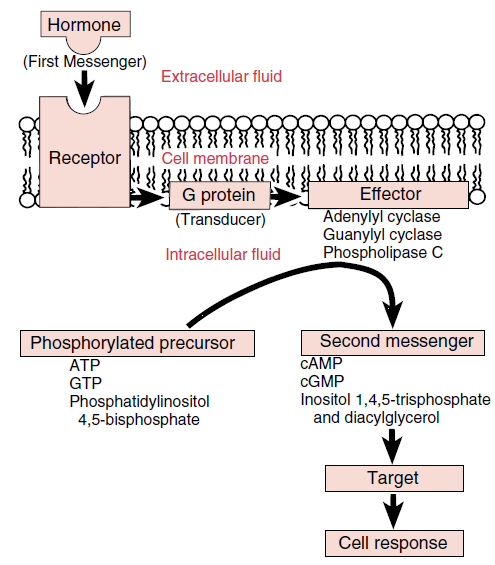 Autonomic nervous system
Postganglionic fibers
PNS
 Muscarinic receptor
G-protein coupled
Excitatory receptors (M1, M3, M5)
Inhibitory receptors (M2, M4)
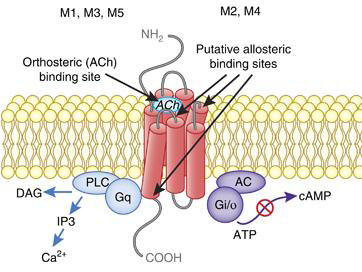 Autonomic nervous system
Postganglionic fibers
SNS
 Adrenergic receptor
G-protein coupled
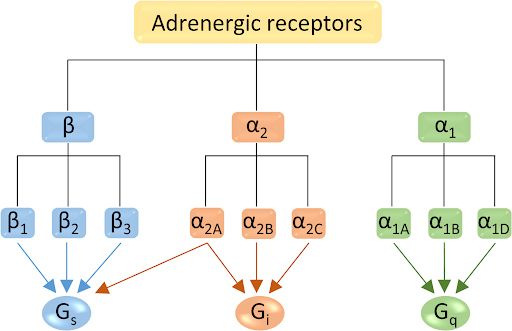 Autonomic nervous system
Adrenergic receptor
G-protein coupled
Type α –Excitatory receptors
Type β – Inhibitory receptors
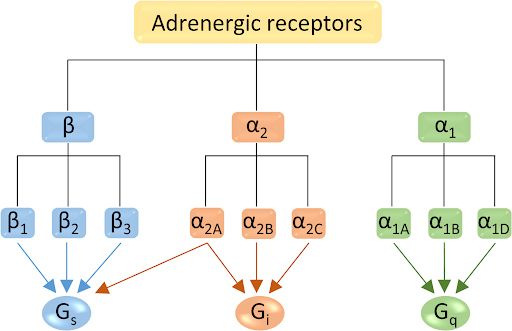 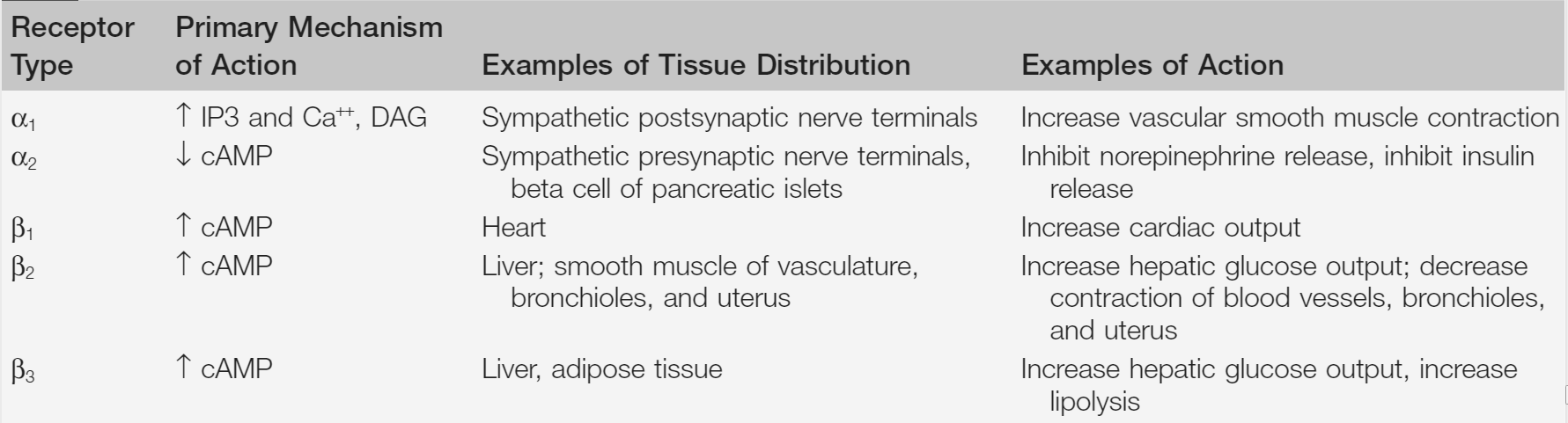 Autonomic nervous system
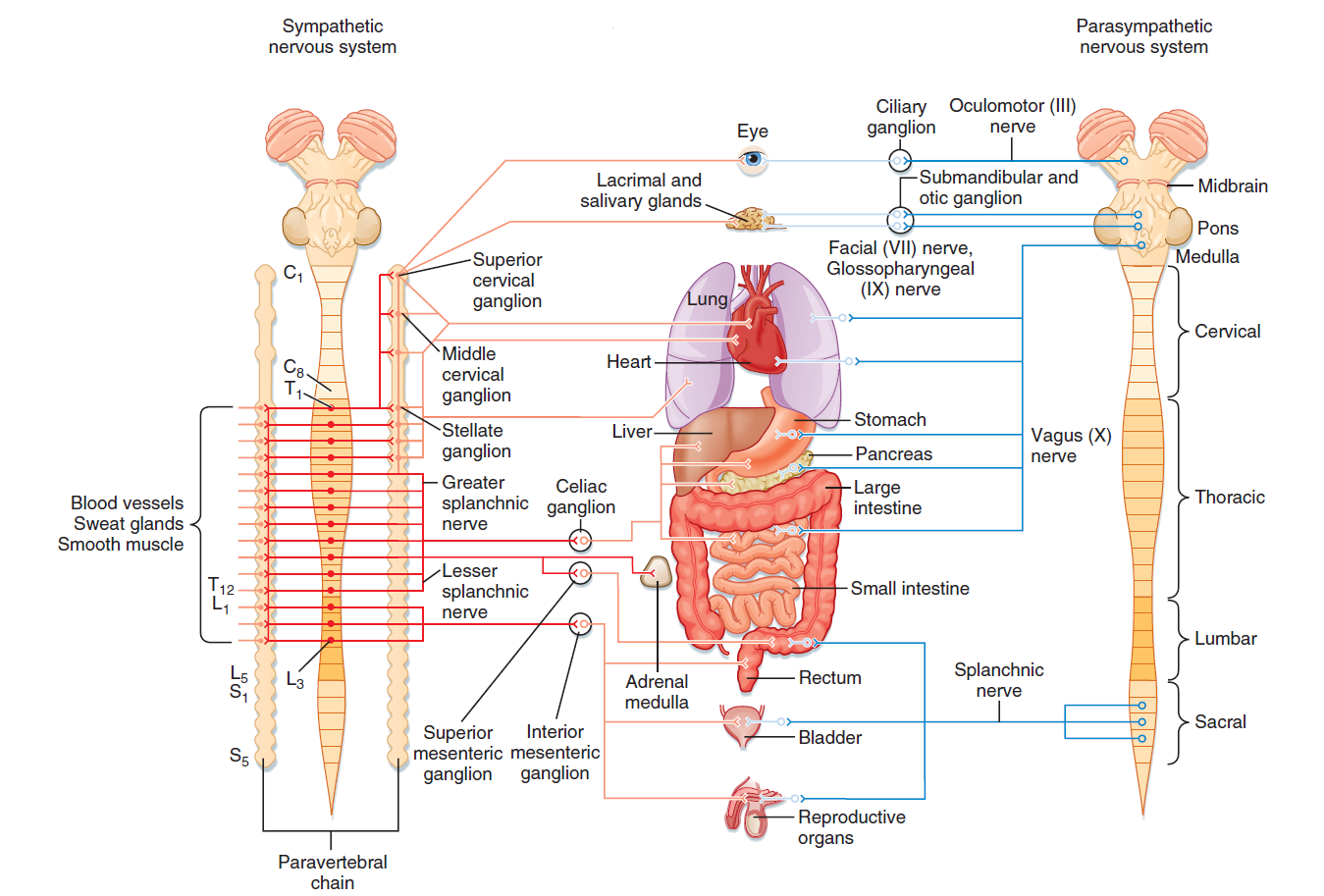 FIGHT OR FLIGHT
REST OR DIGEST
Brain control of ANS
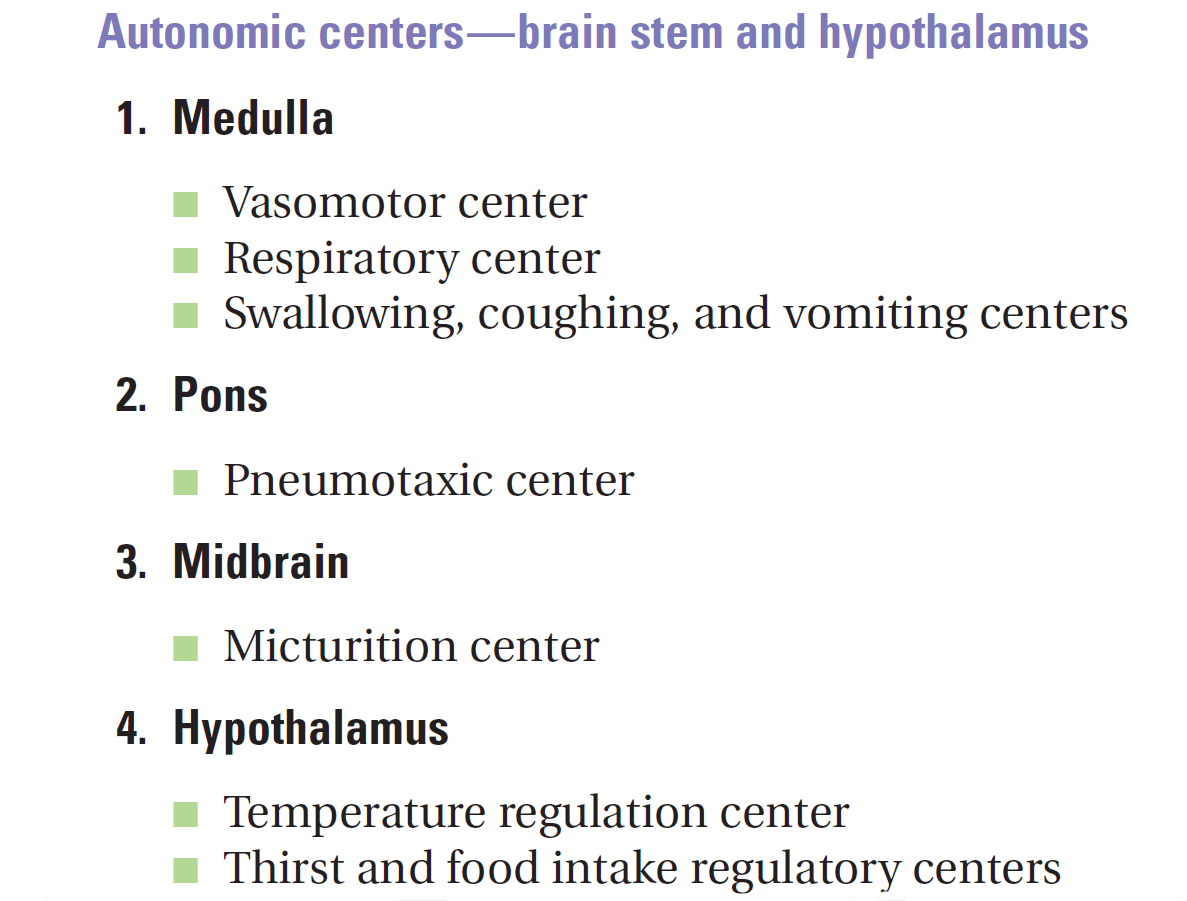 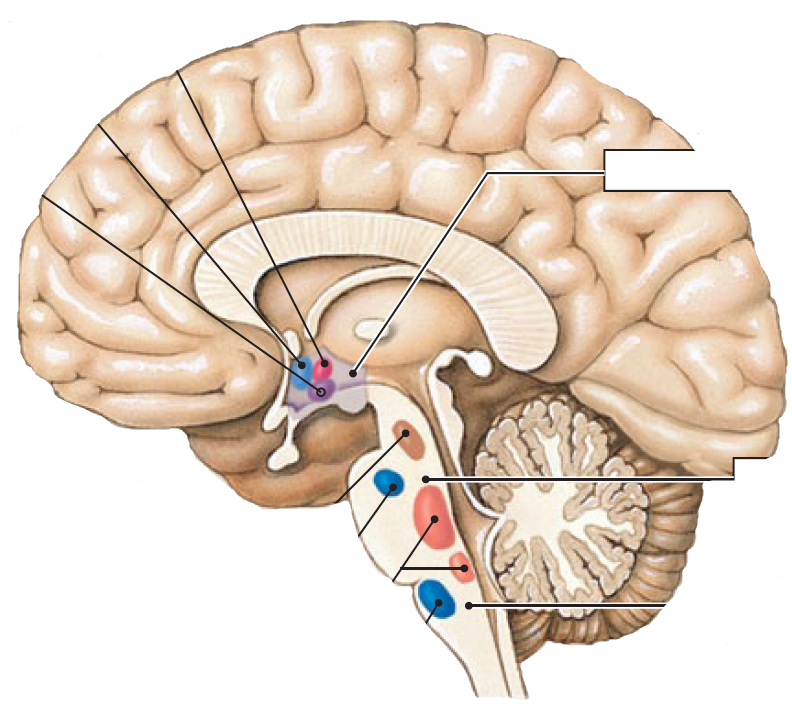 Temperature control
Water balance
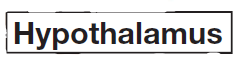 Eating
behavior
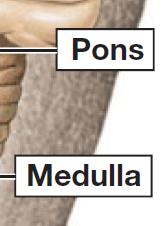 Urinary bladder
control
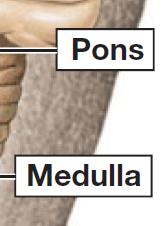 Secondary
respiratory center
Respiratory center
Blood pressure
control
Baroreceptor vs. Chemoreceptor
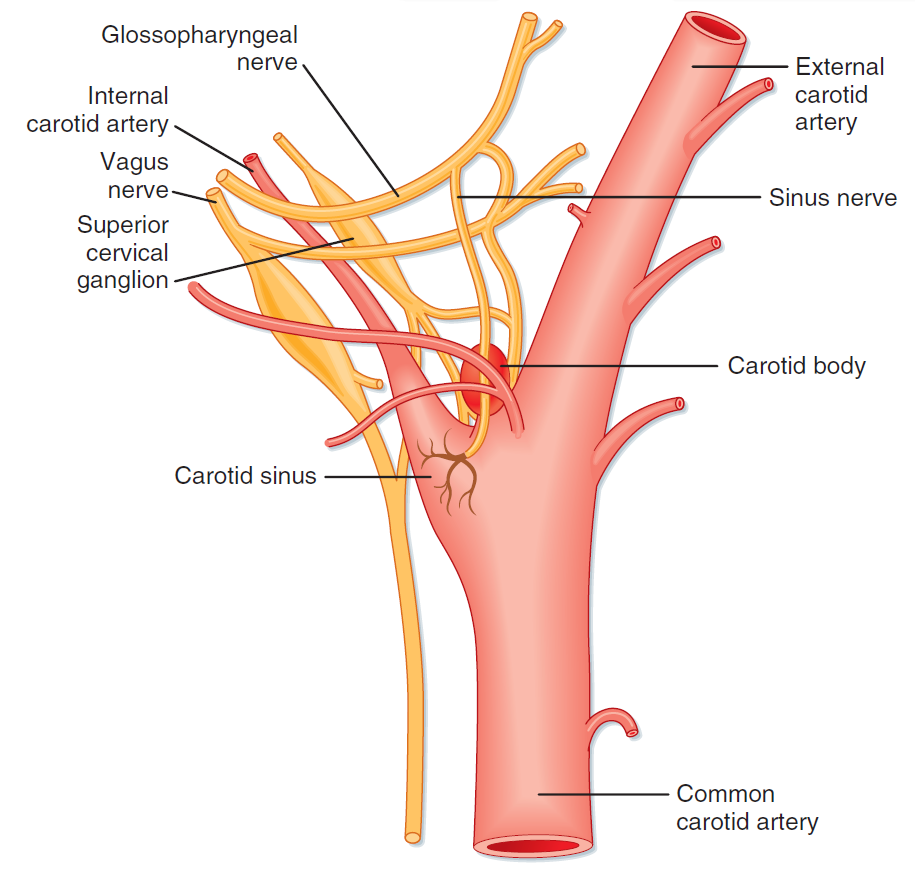 Baroreflex I
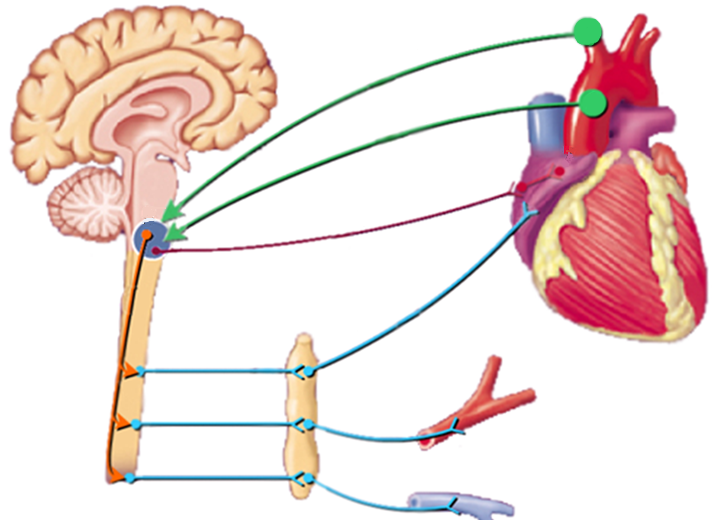 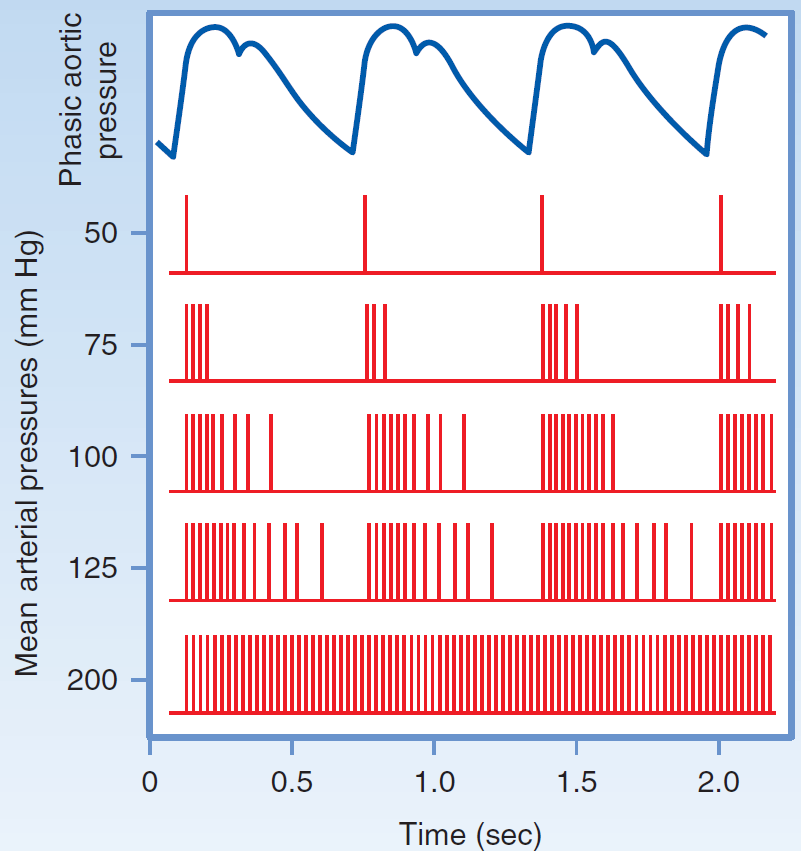 HR
R
Inotropic
Chronotropic
Dromotropic
Batmotropic
Aferent pathway
BP=HR x SV x R
effect
Parasympathetic pathway
Sympathetic pathway
Sinus respiratory arrhythmia
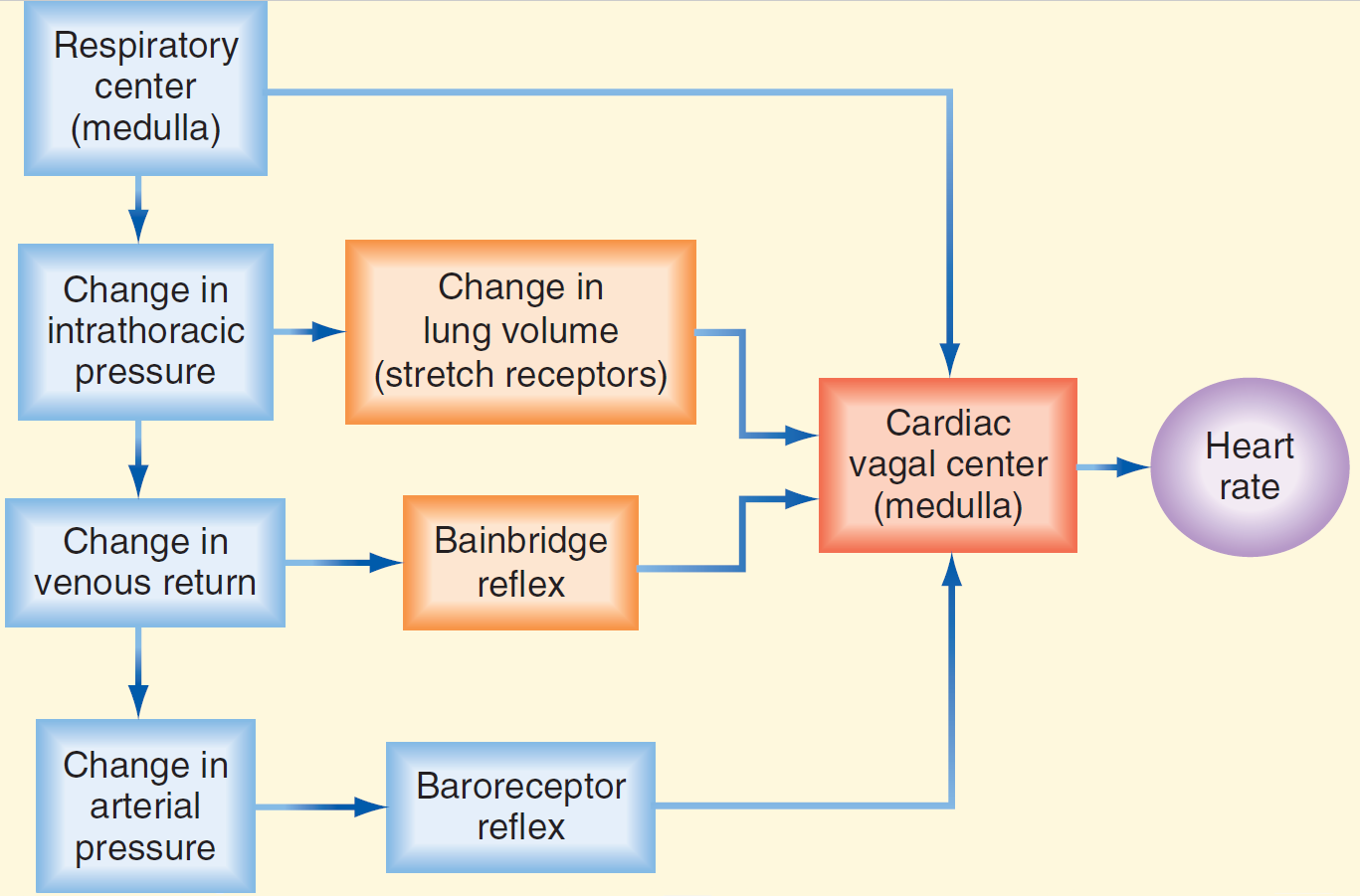 Something more…
Oculocardial reflex
Pressure on the eye bulbes decreases heart rate (activation of the vagus) 
It is used to suppress or stop tachycardia
Low pressure baroreflex
greater expansion of the left ventricle stimulates baroreceptors –vagus→medulla  - inhibition of SNS – vasodilation, bradycardia – decrease of BP
Diving reflex
Cold water on the face causes respiratory arrest, peripheral vasoconstriction and bradycardia
Coronary chemoreflex (Bezoldov-Hirtov-Jarisch reflex)
Substances applied to the left coronary artery (veratridine, capsaicin, some contrast agents, substances produced by ischemic tissue) induce apnea and then hyperpnea, hypotension, bradycardia (vagal afferentation)
Chemoreflex
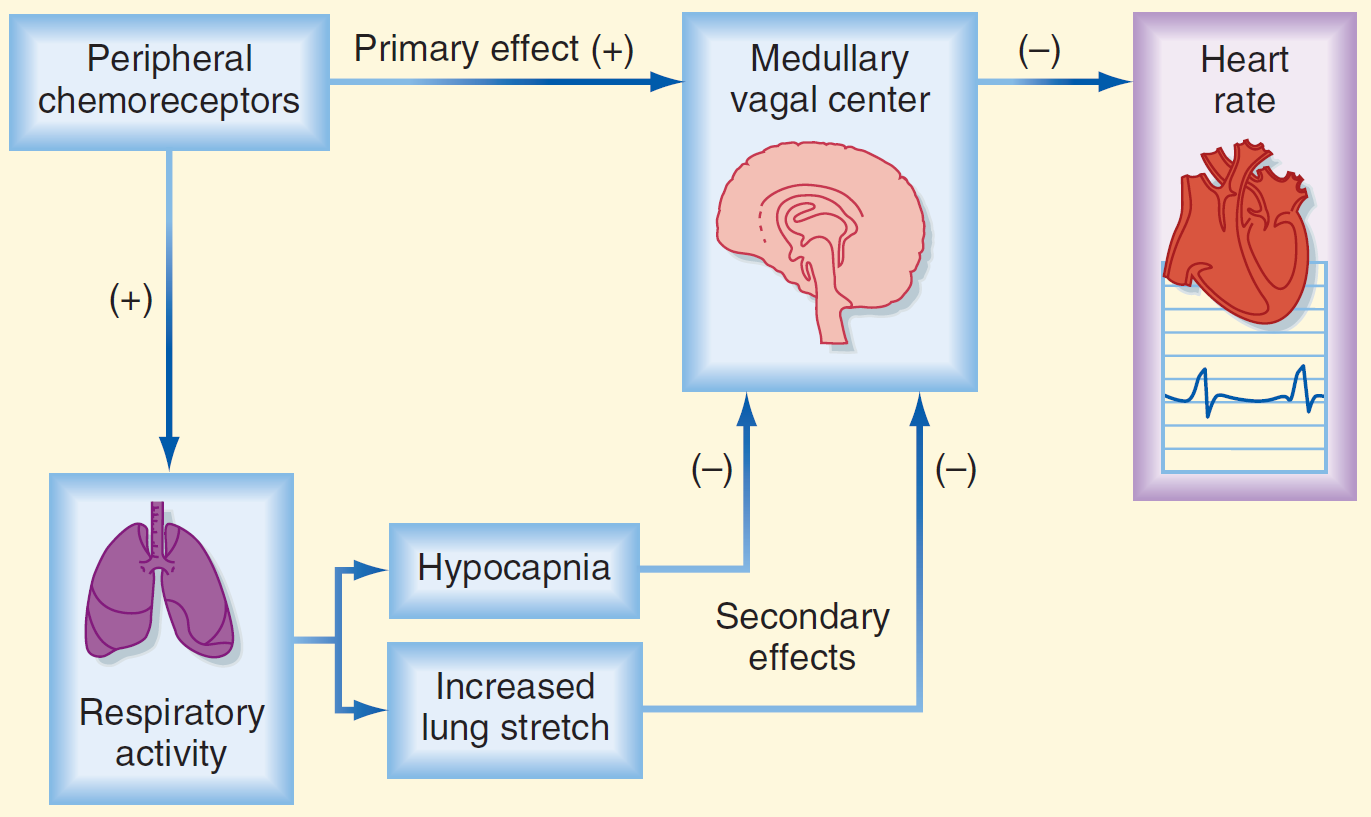 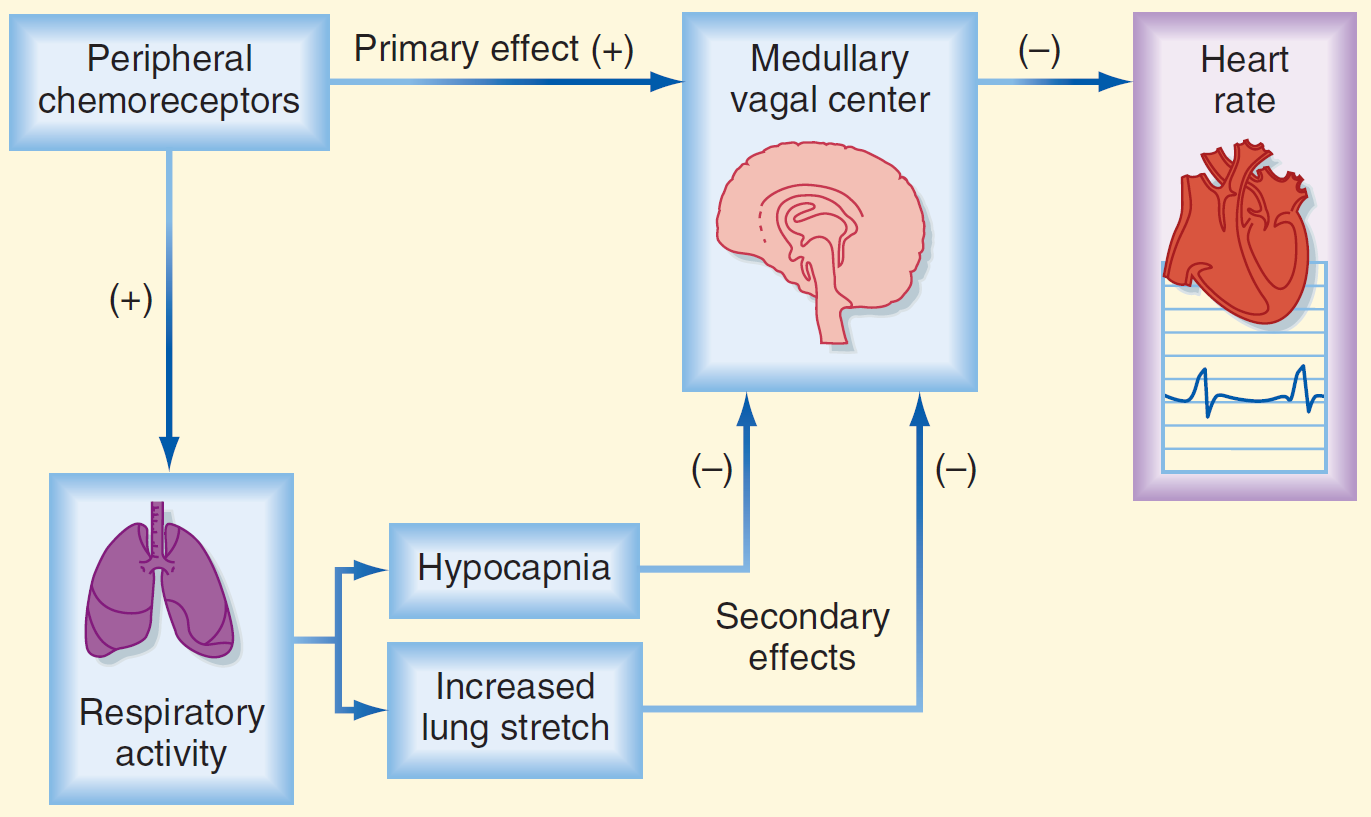 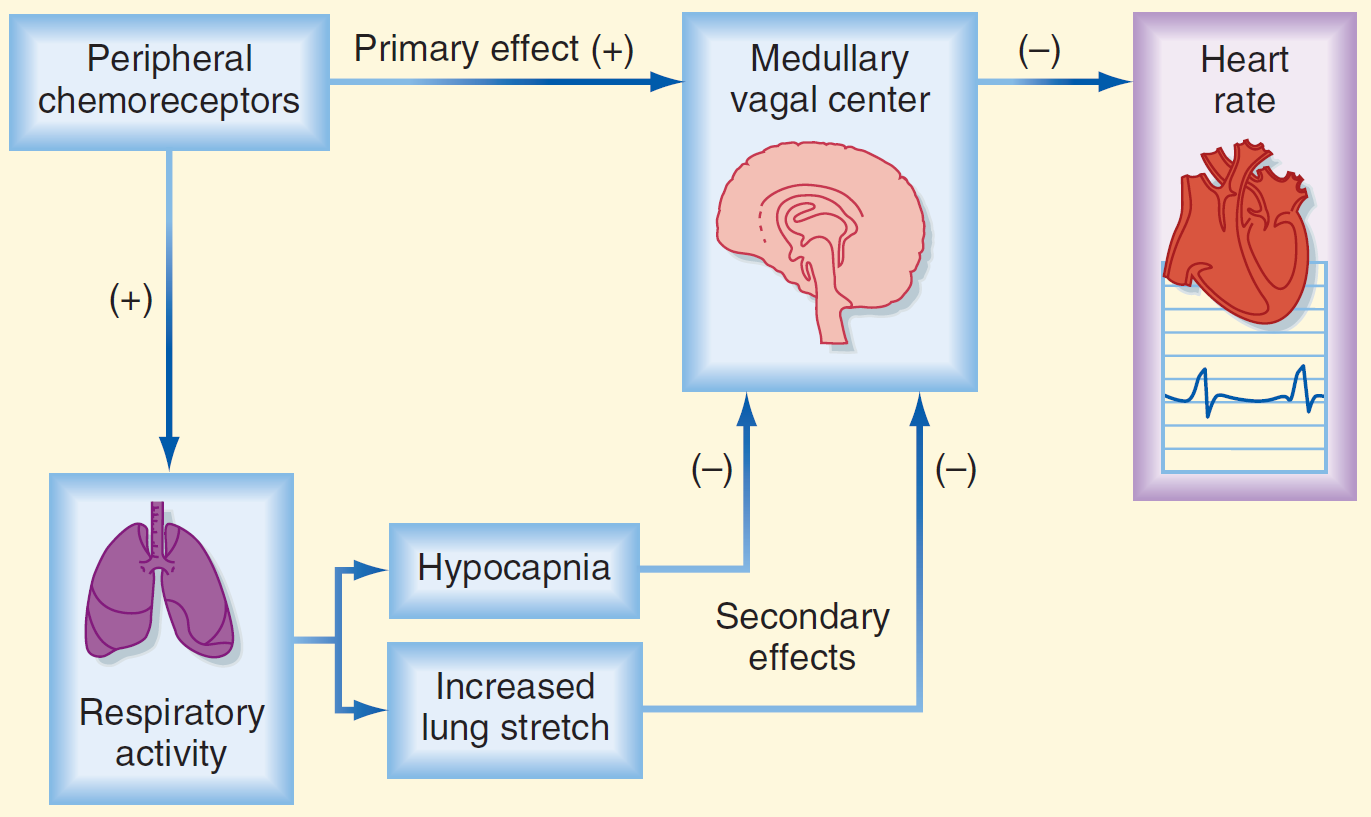 ANS and blood vessels
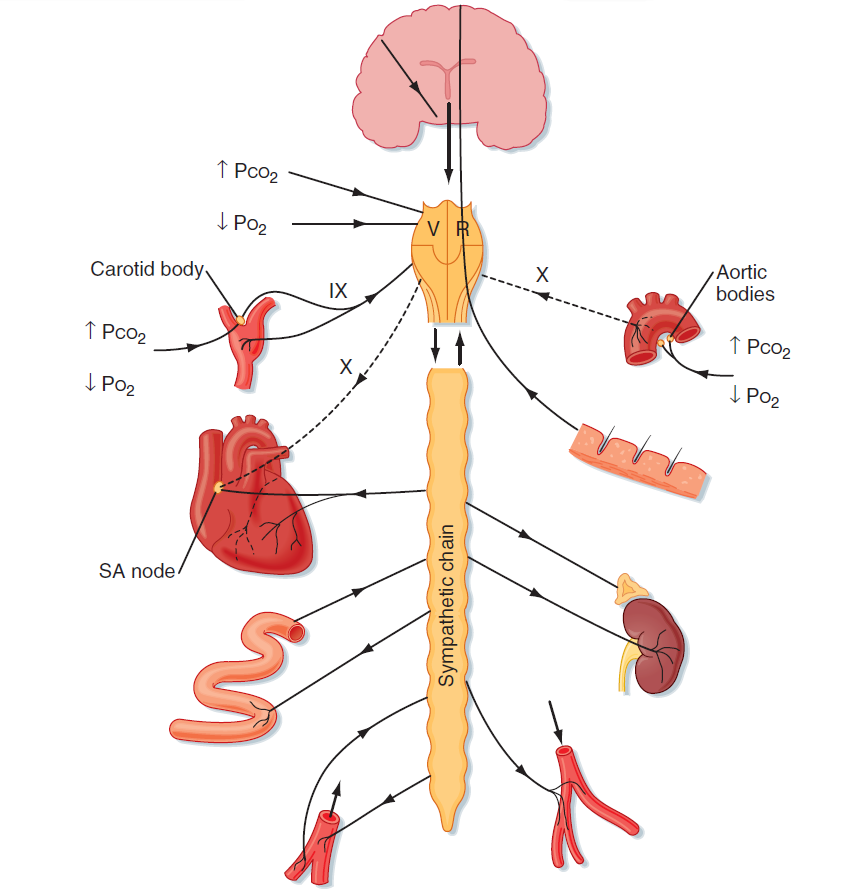 GIT and ANS
SNS
PNS
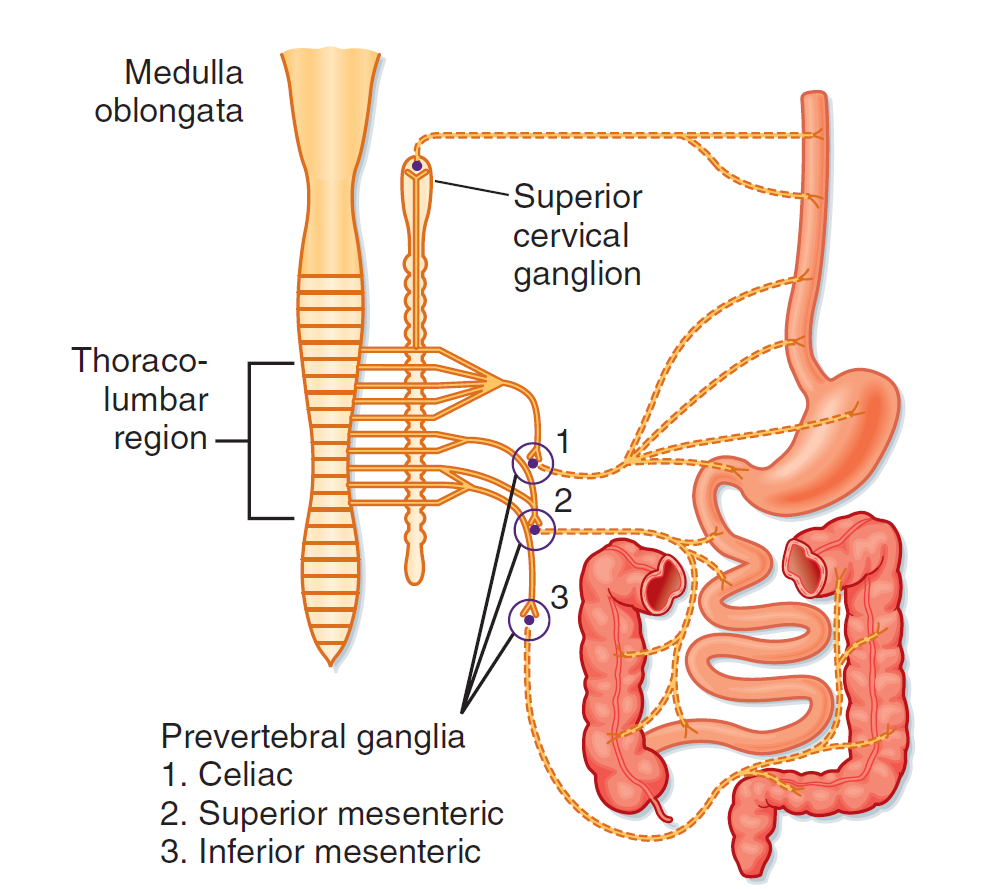 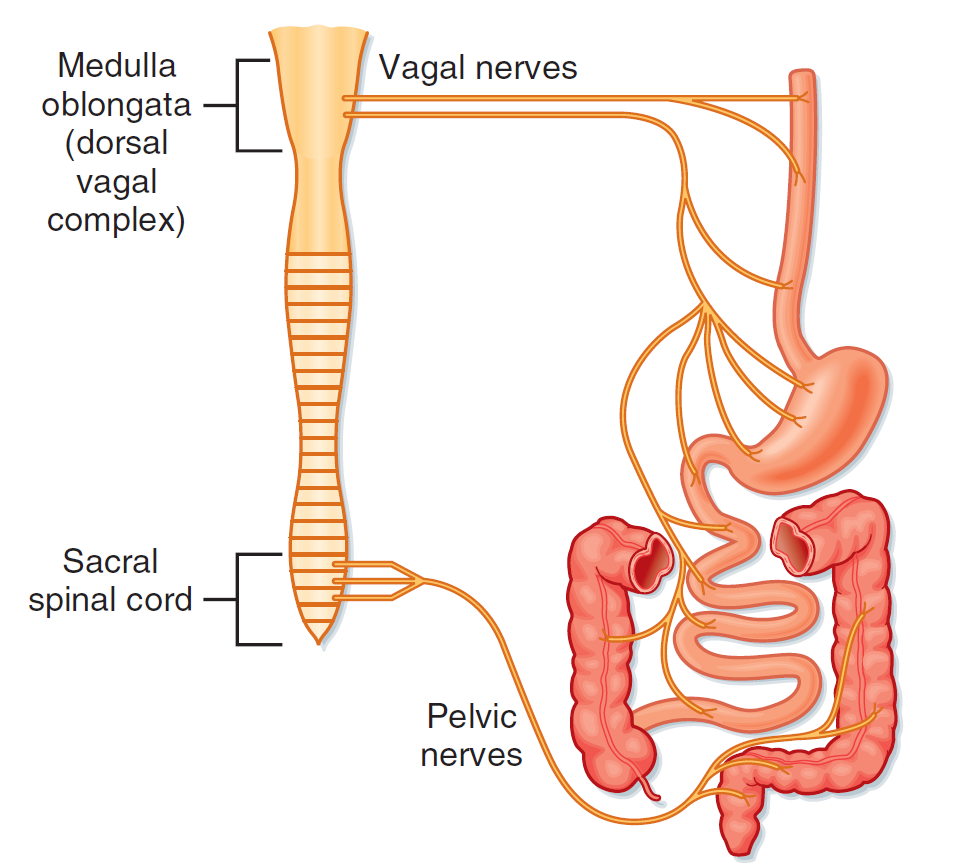 GIT - Enteric Nervous System
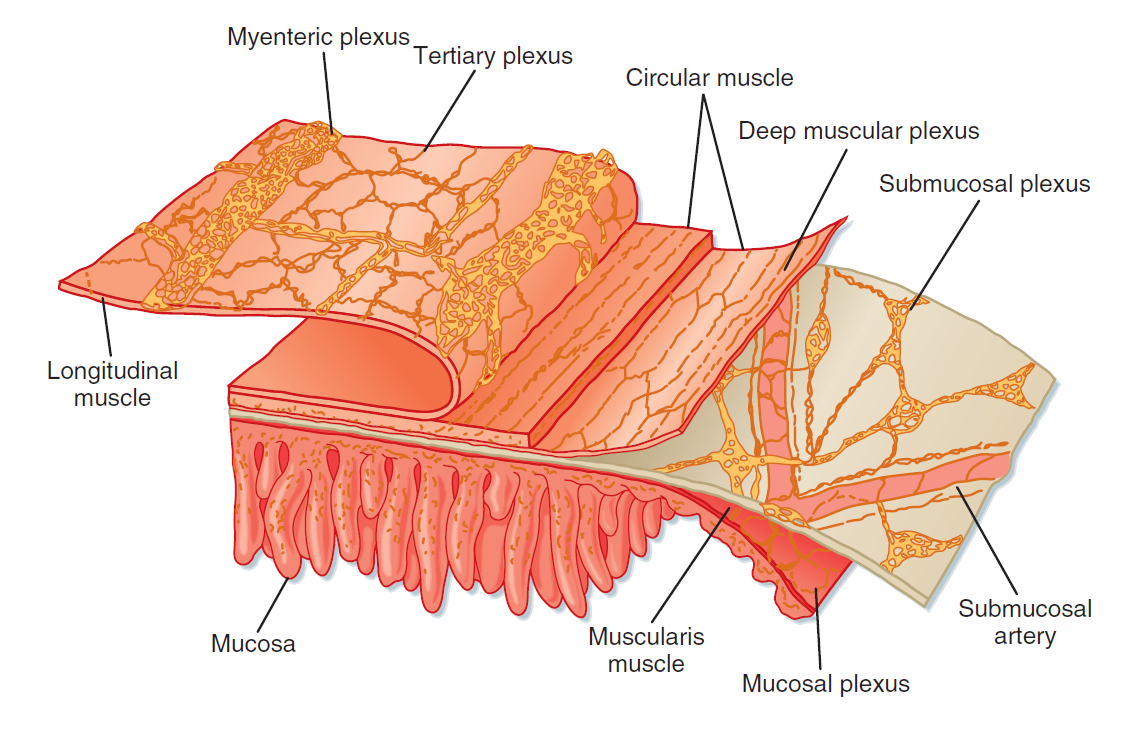 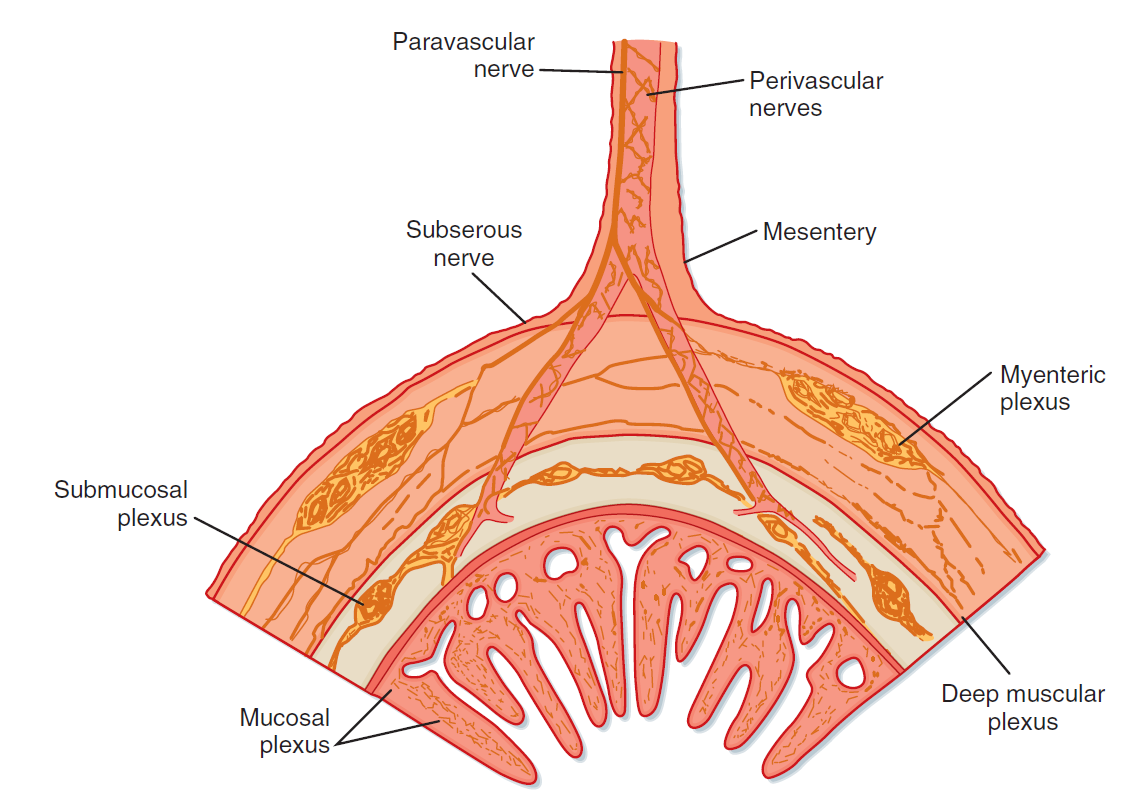 ANS and urinary bladder
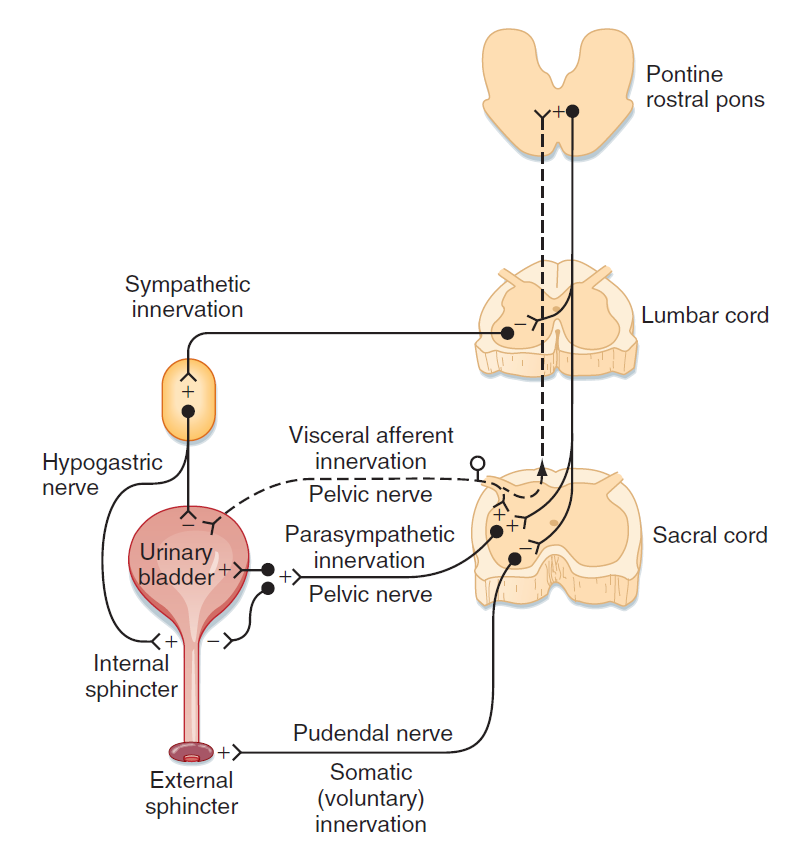 Neurogenic bladder
Valsalva maneuver
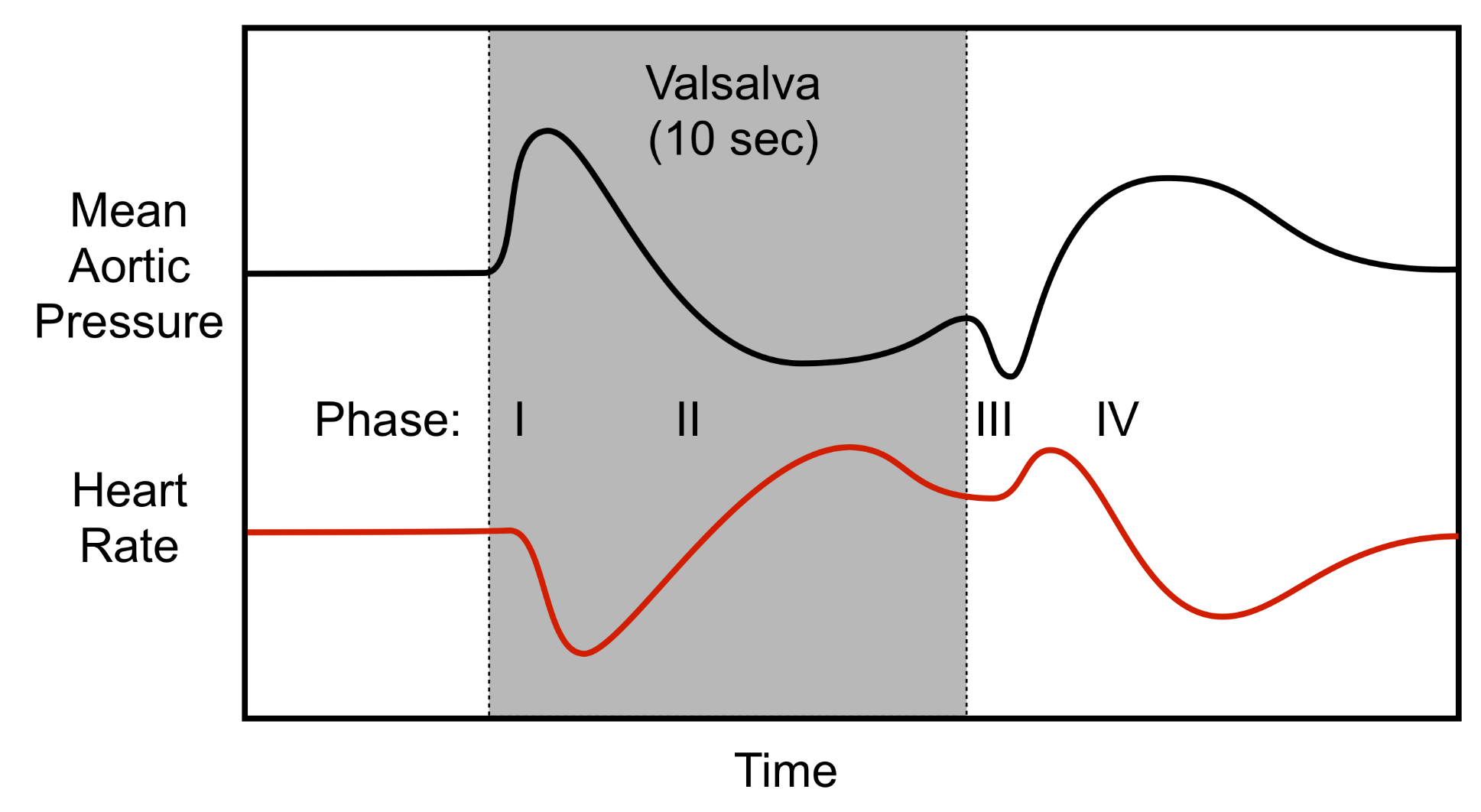 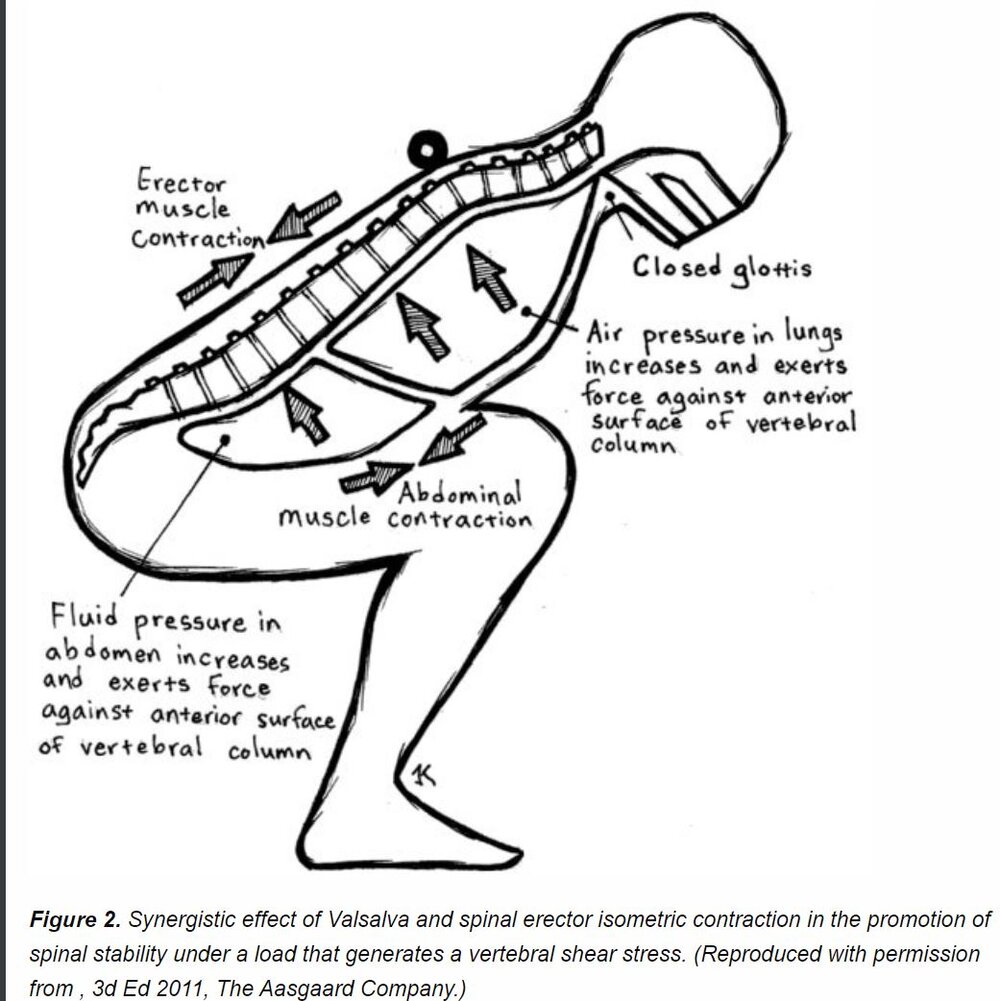 A 36-year-old female began to have problems at the age of 18 years after she developed a severe case of mononucleosis. She began to experience palpitations, sweating, irritable bowel syndrome, and was diagnosed with anxiety. Her symptoms continued throughout subsequent years, and she continued to feel light-headed upon standing as well as noticing excessive palpitations. She had a few syncopal events, but she generally has enough warning to sit down and protect herself. 
She cannot exercise much because of her very poor stamina. She has no other autonomic symptoms except for the irritable bowel, which is diarrhea predominant. She has a history of migraines, which have been fairly well controlled. She reports her sleep quality is quite good, but still she is exhausted at the end of the working day and oftentimes needs a nap before dinner.
The examination was normal.
Hematologic, endocrine, routine chemistry, and neuroimmunology panel were normal except for lower vitamin D levels. Plasma catecholamines were normal as were the 24-hour urinary sodium output and urine volume.
The echocardiogram was normal.
Autonomic reflex screen: marked tachycardia on tilt, but was otherwise normal.
Exercise study: normal hemodynamic profile but profound deconditionin
Thank you for your attention